researchworks
shaping an applied research agenda
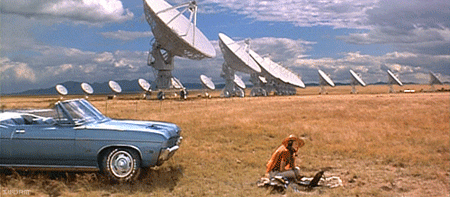 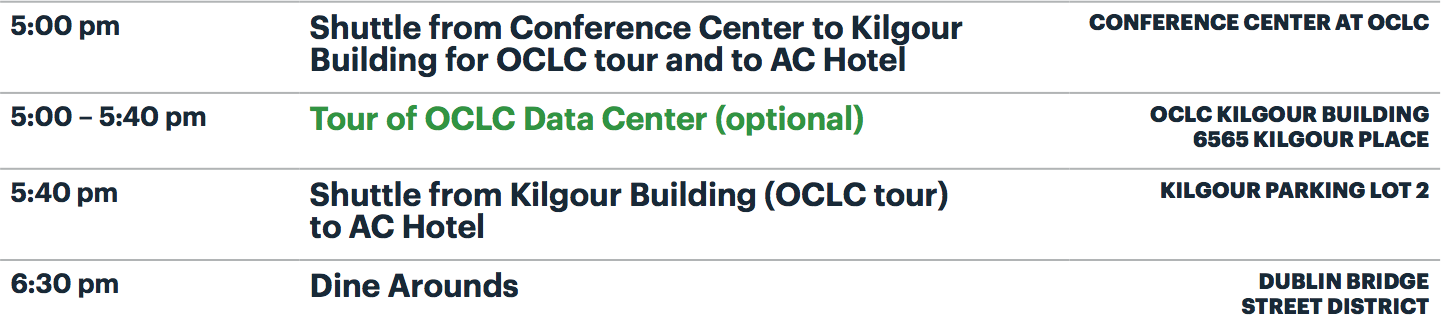 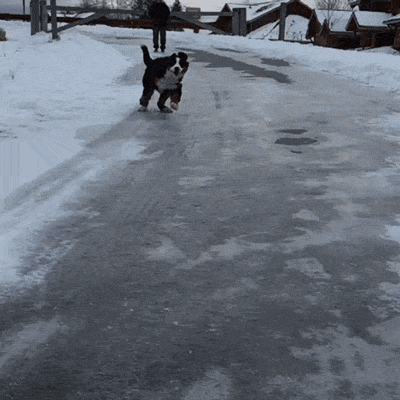 icebreaker

introduce yourself to colleagues at table
share what motivated you to attend
write motivation on post-it and place at back of room
researchworks
shaping an applied research agenda
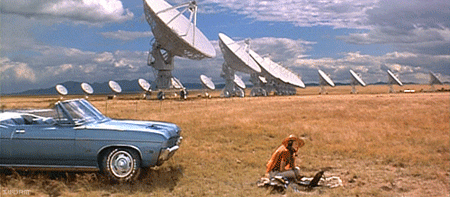 thomas padilla
rebecca bryant
rachel frick
jean godby
dennis massie
nancy lensenmayer 
ralph levan
andrew pace 
mercy procaccini
merrilee profitt
susan saggio
chela scott weber
devon smith 
diane vizine-goetz
objectives
research agenda
activities
objectives
research agenda
activities
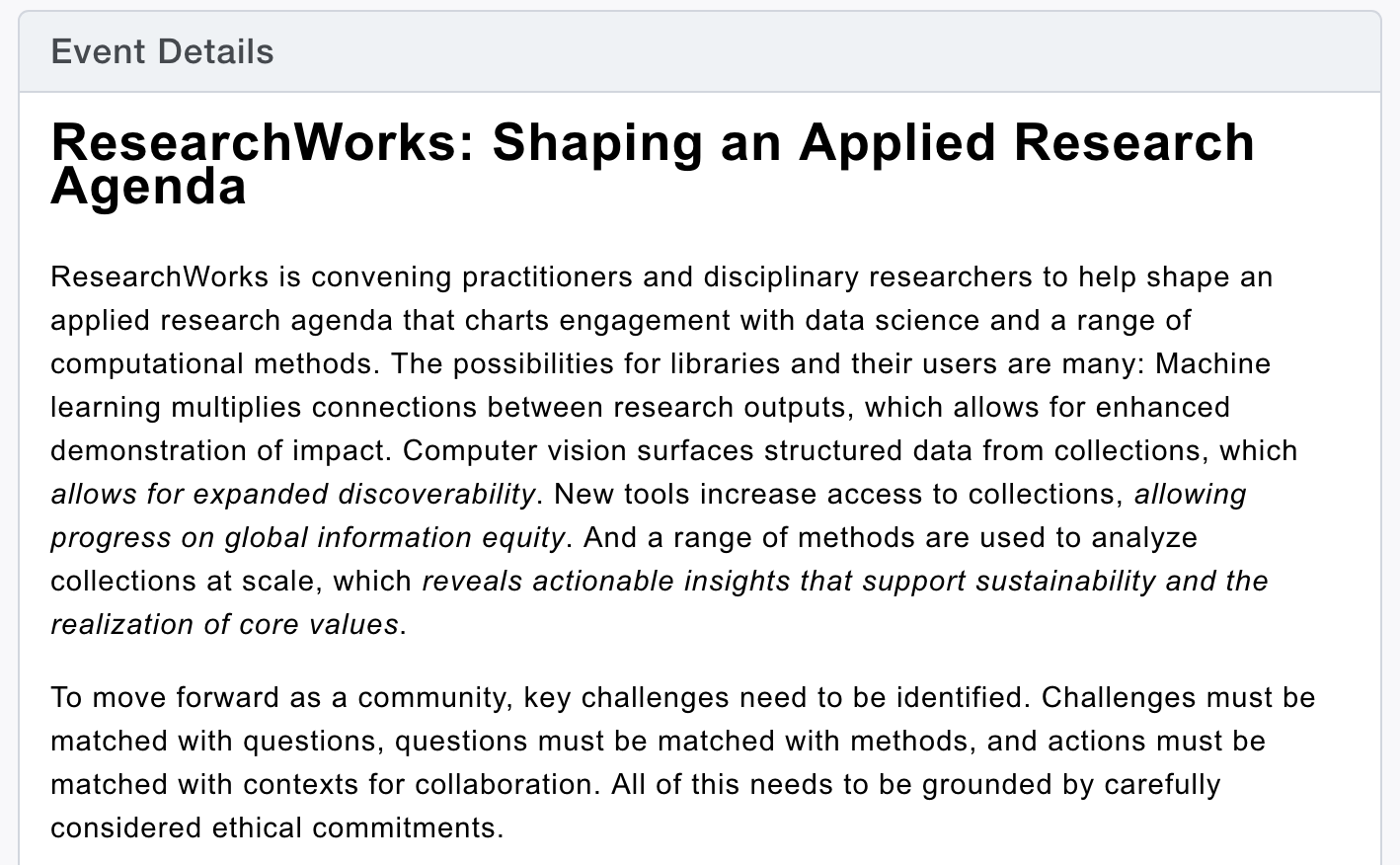 … machine learning multiplies connections between research outputs, which allows for enhanced demonstration of impact. 

… computer vision surfaces structured data from collections, which allows for expanded discoverability. 

… new tools increase access to collections, allowing progress on global information equity. 

… and a range of methods are used to analyze collections at scale, which reveals actionable insights that support sustainability and the realization of core values.
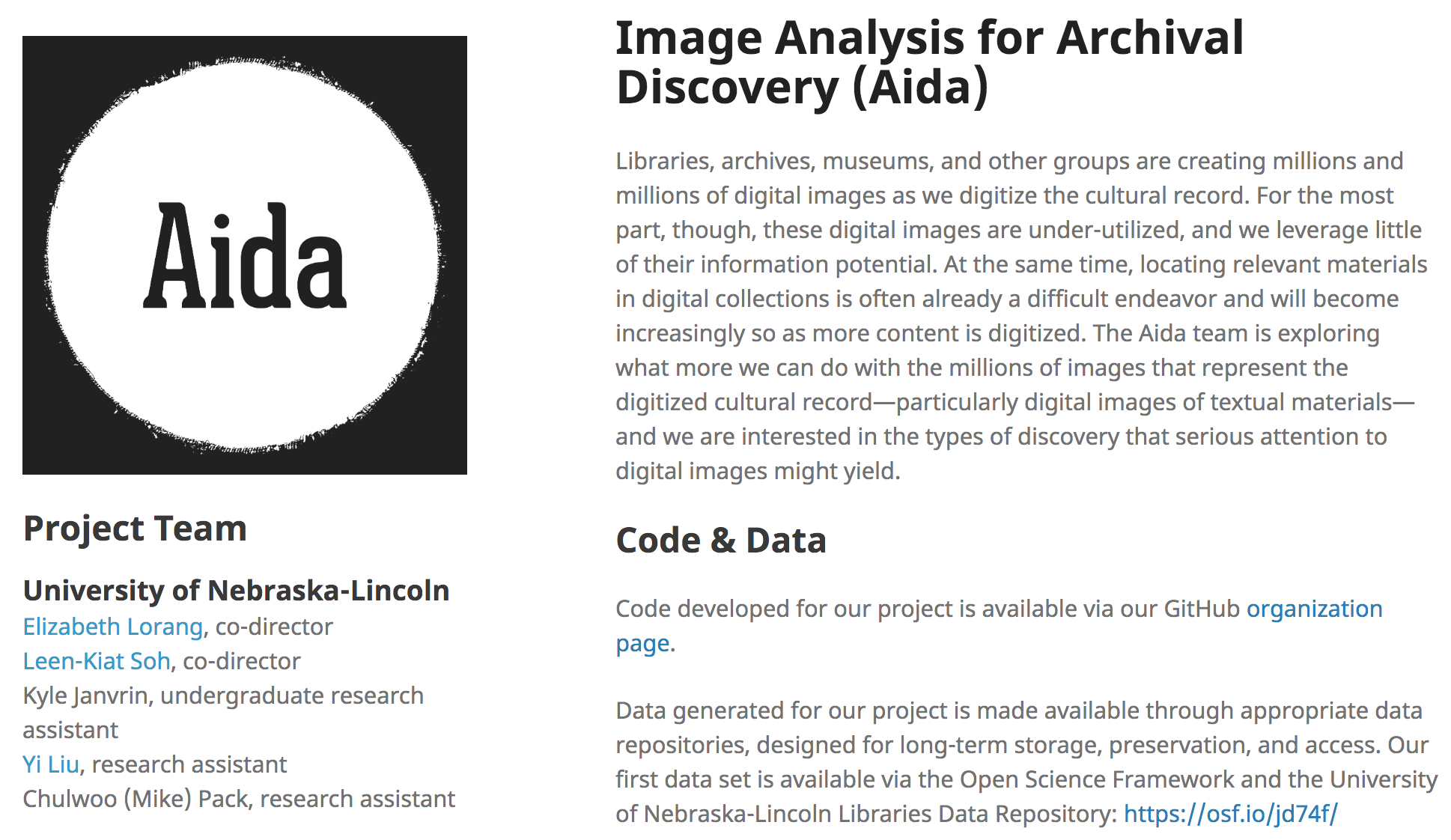 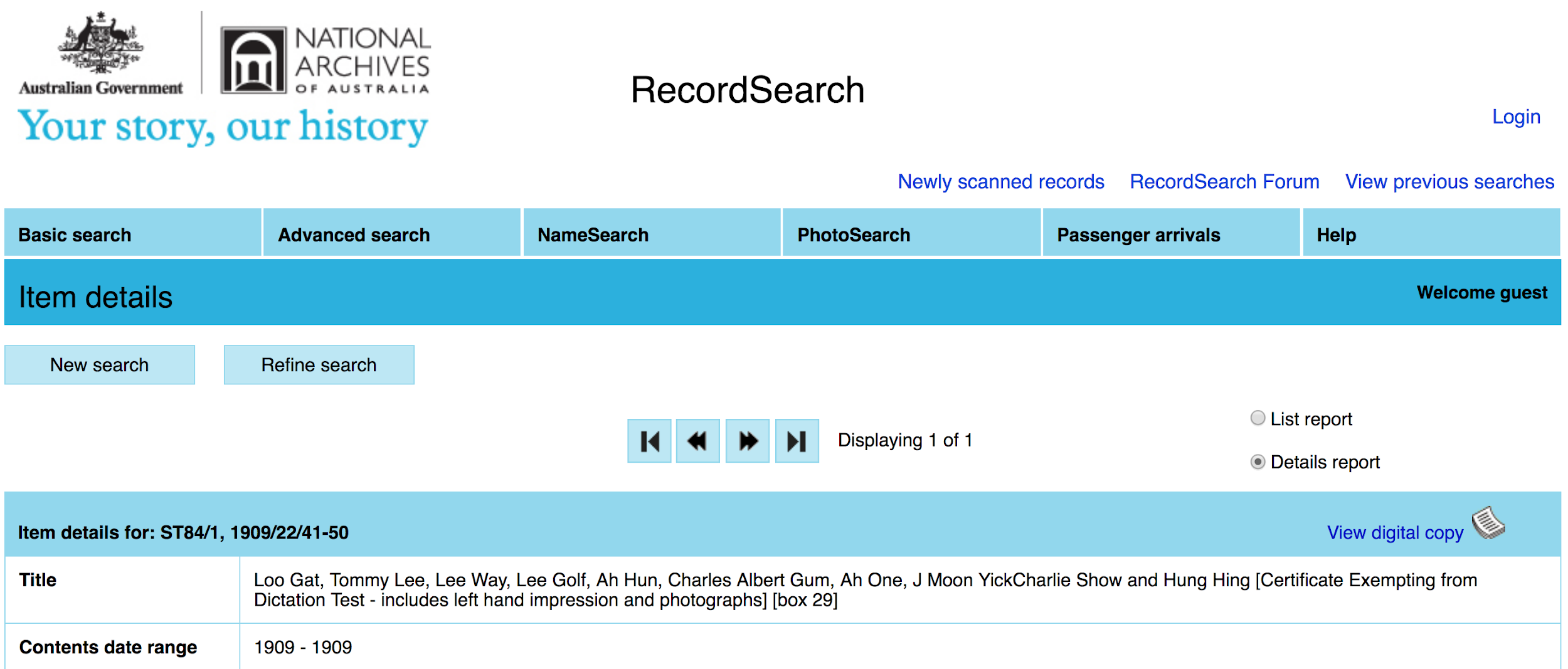 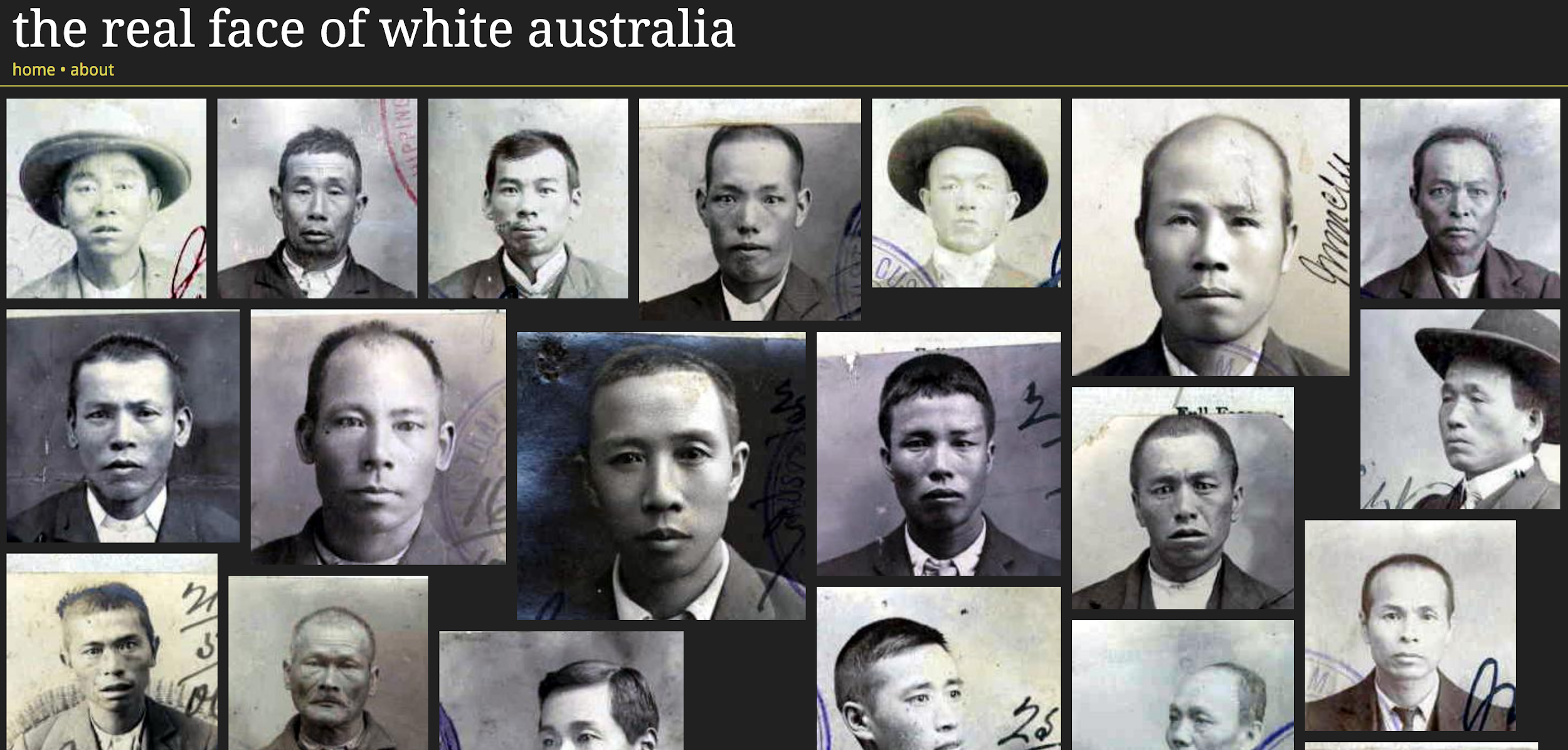 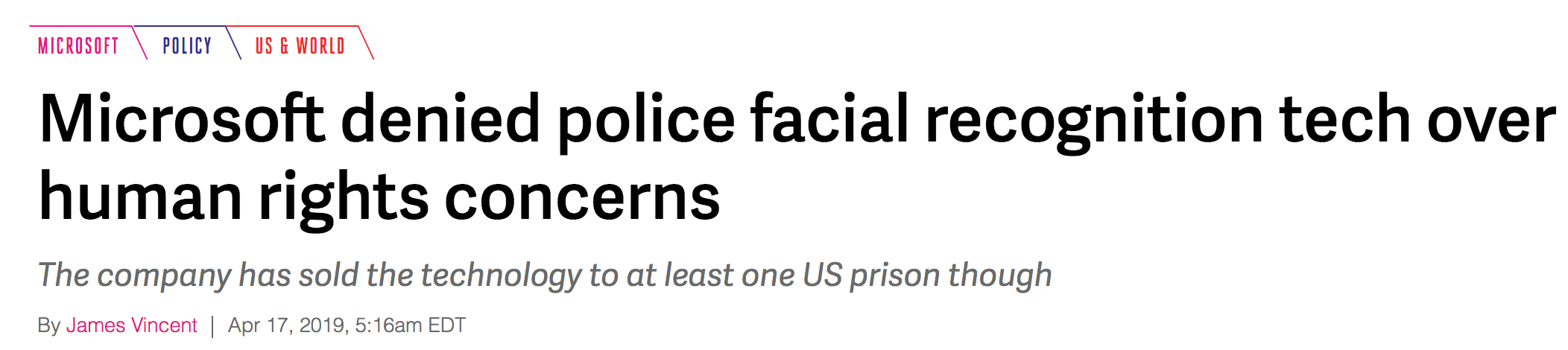 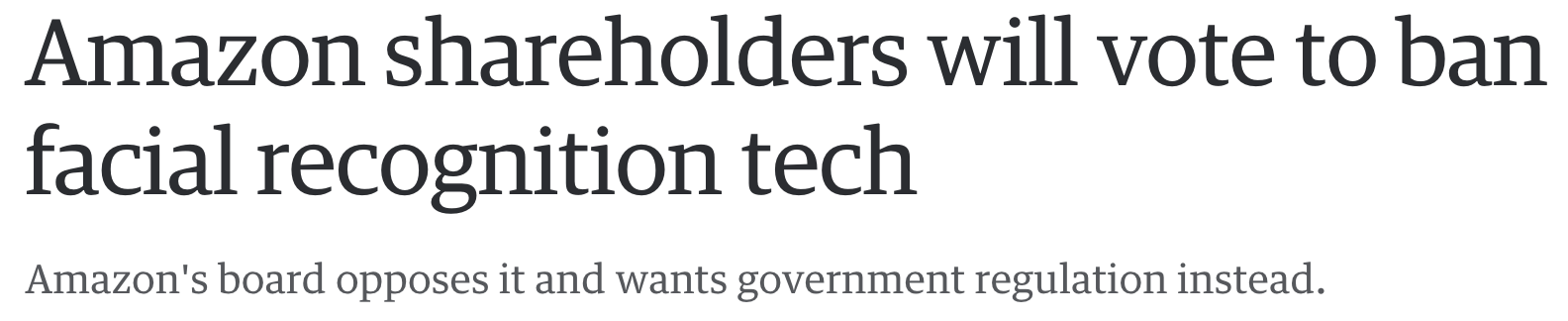 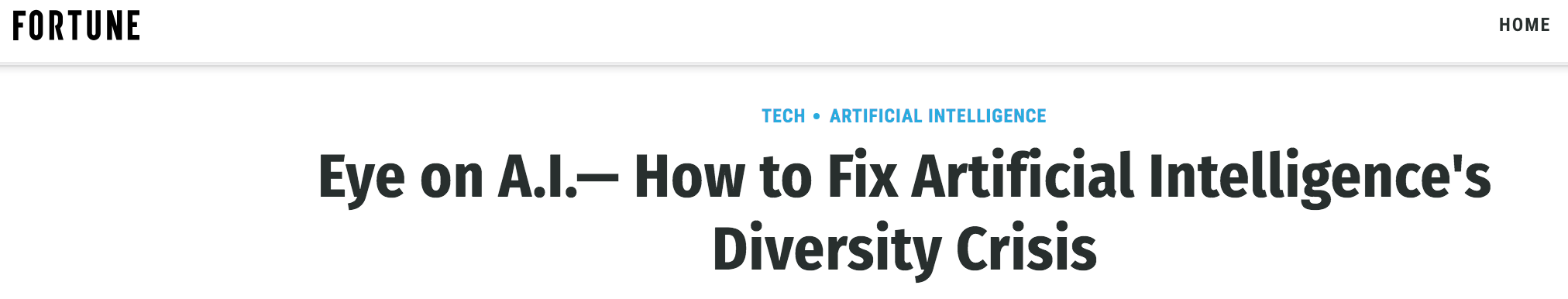 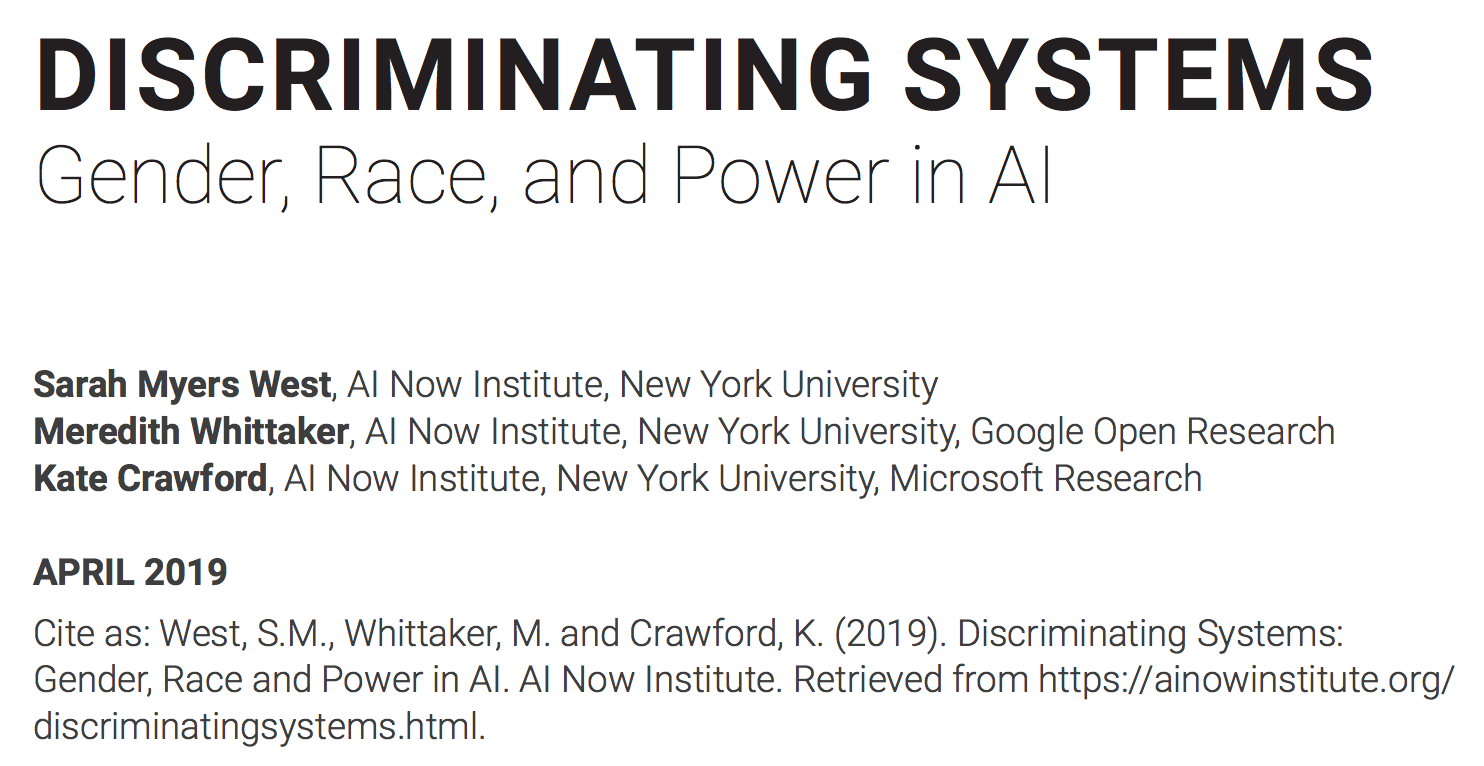 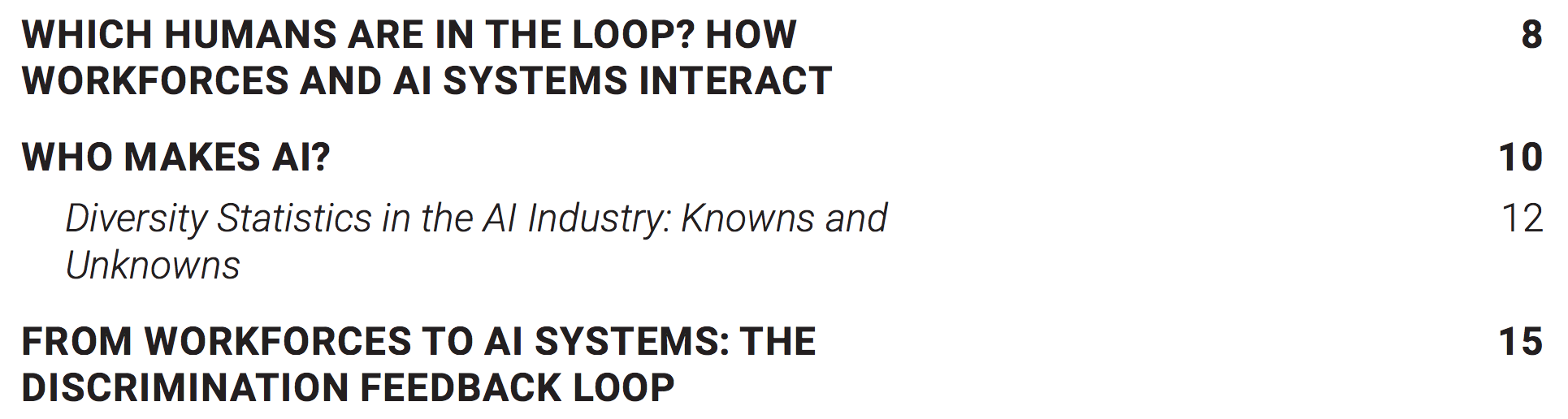 challenges must be matched with questions, 

questions must be matched with methods, 

actions must be matched with contexts for collaboration.

all of this needs to be grounded by carefully considered ethical commitments.
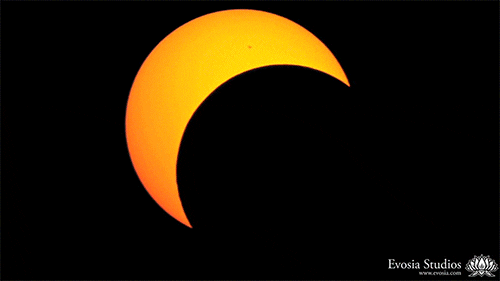 surface challenges and opportunities for the applied research agenda ... driven by community needs and values 

determine which challenges require collective action  … entails engagement with the norms, guidelines, and resources we believe are required in order to make progress

integrate and share what we learn … via the applied research agenda
@ OCLC

informs efforts to serve and partner with the library community   
informs intra-division collaboration  
informs inter-division cooperation
objectives
research agenda
activities
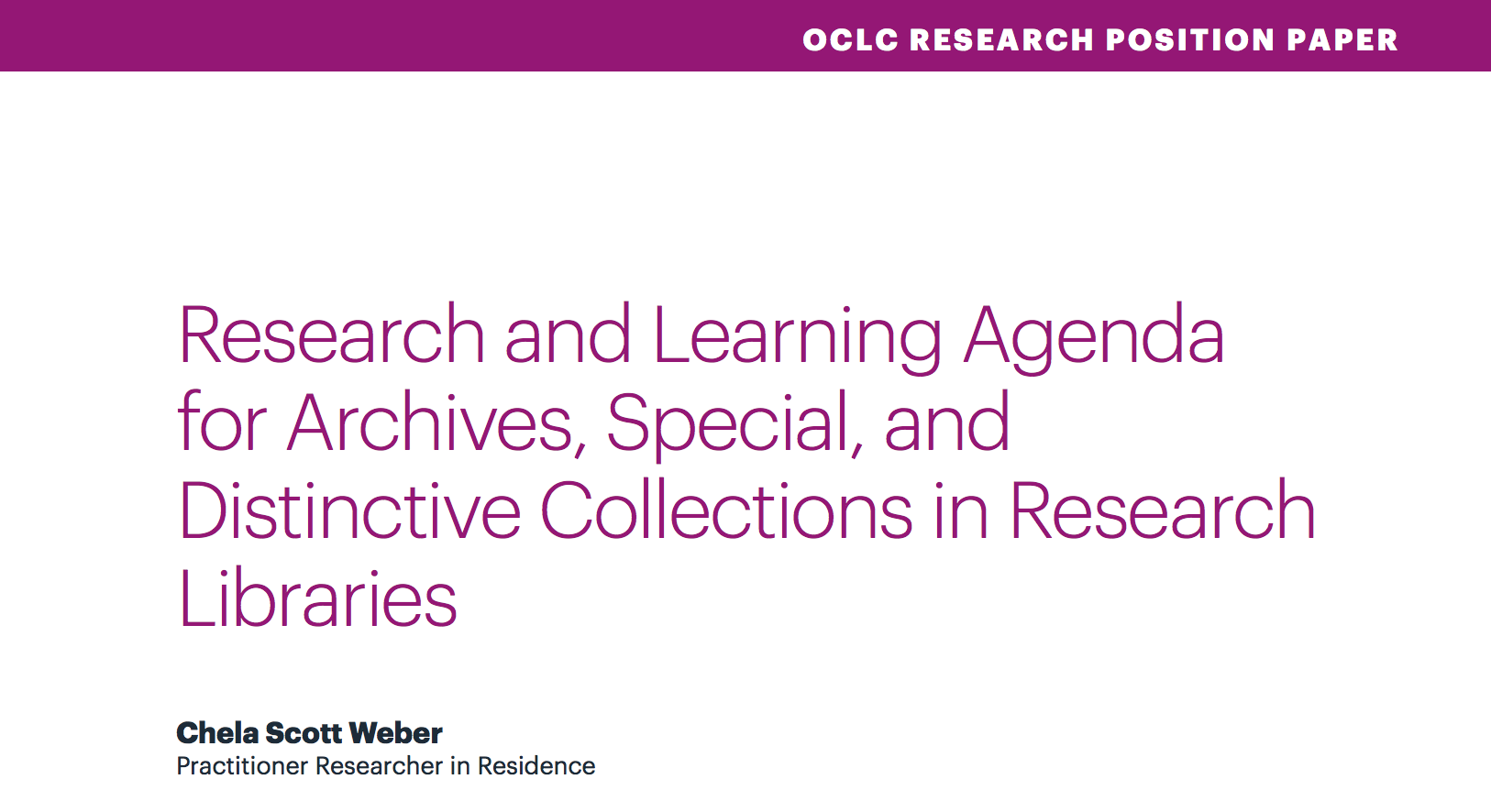 … an applied research agenda that charts a path for library community engagement with data science and a range of computational methods.
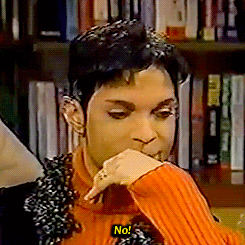 data science and libraries agenda
data science in order to … ?

machine learning in order to … ?

artificial intelligence in order to … ?
questions
---
technology
… an applied research agenda that charts a path for library community engagement with data science and a range of computational methods.
core working group 

Kenning Arlitsch, Montana State University
Jon Cawthorne, Wayne State University
Karen Estlund, Penn State University
Josh Hadro, IIIF Consortium
Bohyun Kim, University of Rhode Island
Trevor Owens, Library of Congress
Ben Schmidt, Northeastern University
Sarah Shreeves, University of Arizona
MacKenzie Smith, University of California Davis
Claire Stewart, University of Minnesota
Melissa Terras, University of Edinburgh
Diane Vizine-Goetz, OCLC Research
John Wilkin, University of Illinois at Urbana Champaign
Kate Zwaard, Library of Congress
landscape (to grow ... )

Ruth Ahnert, Queen Mary 
Alex Gil, Columbia University
Barbara Fister, Gustavus College
Carole Palmer, University of Washington
Danielle Robinson, Code for Science and Society
David Smith, Northeastern
Dominique Luster, Carnegie Museum of Art
Ed Summers, University of Maryland
Harriett Greene, University of Washington St Louis
Jason Clark, Montana State University
Jer Thorp, Library of Congress
Jon Dunn, Indiana University
Kathleen Fitzpatrick, Michigan State University
Keith Webster, Carnegie Mellon University
Lauren Klein, Georgia Tech
Matthew Reidsma, Grand Valley State University
Mia Ridge, British Library
Nicole Coleman, Stanford University
Peace Ossom Williamson, UT Dallas
Quinn Dombrowski, Stanford University 
Ruth Ahnert, Queen Mary
Sara Mannheimer, Montana State University
Scott Young, Montana State University
Shari Laster, Arizona State University
Umi Hsu, City of Los Angeles
Yasmeen Shorish, James Madison University, 
Jamie Wittenberg, Indiana University
Ted Underwood, UIUC
march 5 - april 25
17 hours (and growing)
working group discussion

28 hours (and growing)
landscape group discussion
+ y’all!
73  
high-level challenges
(and growing)
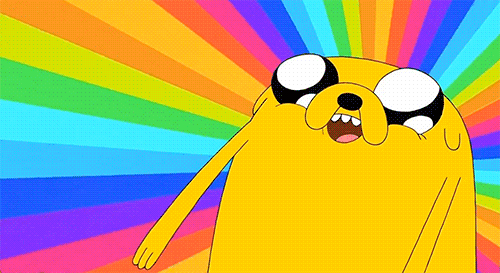 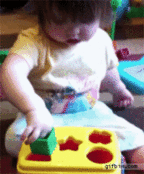 heuristic
challenge
need
opportunity
activities
outcomes
challenges are  

technical
social 
organizational
How can libraries use machine learning to support traditional cataloging activity? 
(m smith)

Develop strategies to prevent amplification of algorithmic bias. 
(j thorp)

Investigate what skills, competencies, and organizational support are needed for library staff to critically engage with and advance machine learning, AI, and data science, in a library context.
(many)
Foster library conversations and develop materials that support staff cultivation of algorithmic literacy.
(fister)

Use data science engagement as a vector for library driven undergraduate digital literacy instruction.
(shorish)

Develop technical strategies for addressing bias in library discovery systems.
(schmidt, kim)
objectives
research agenda
activities
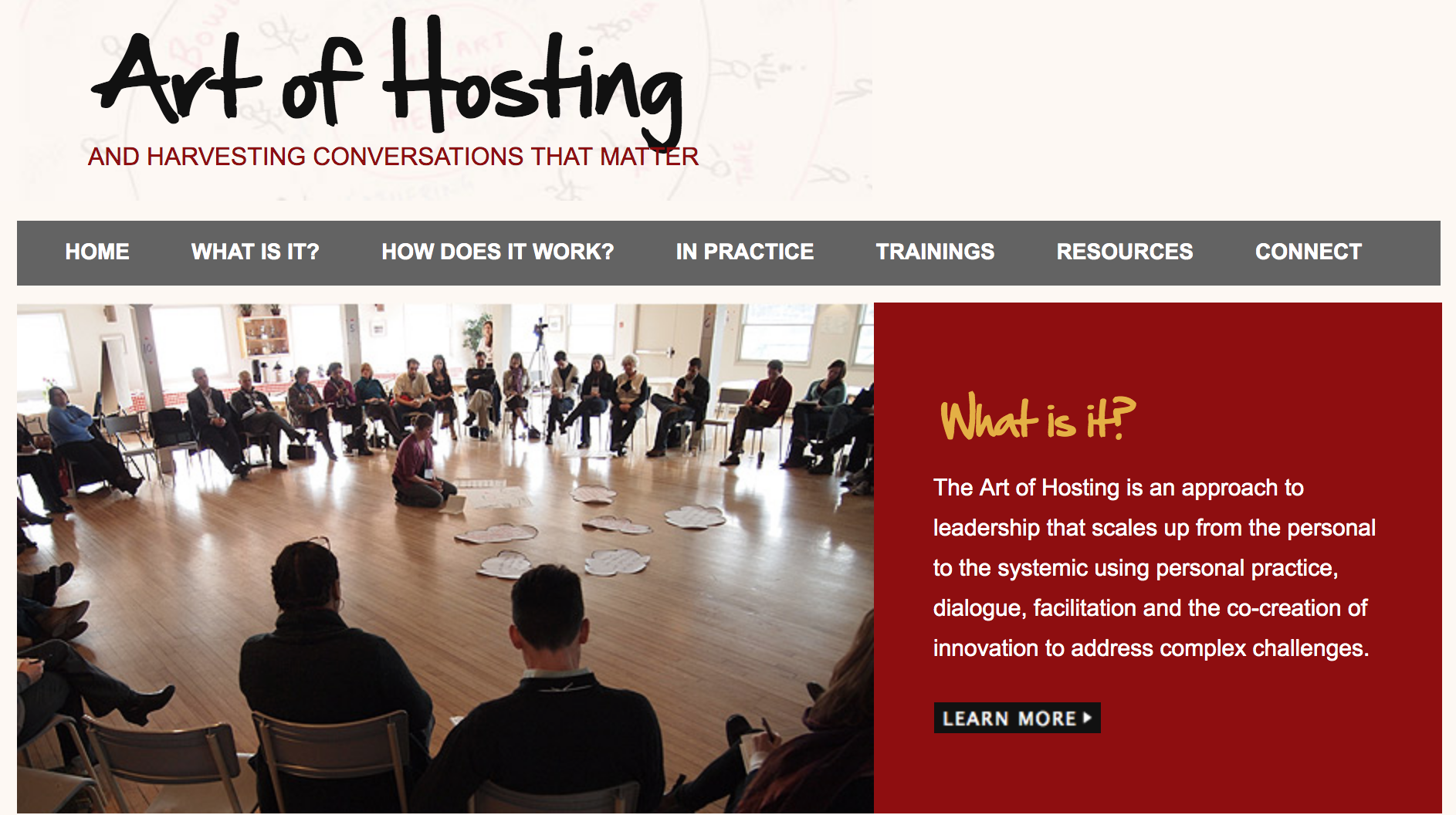 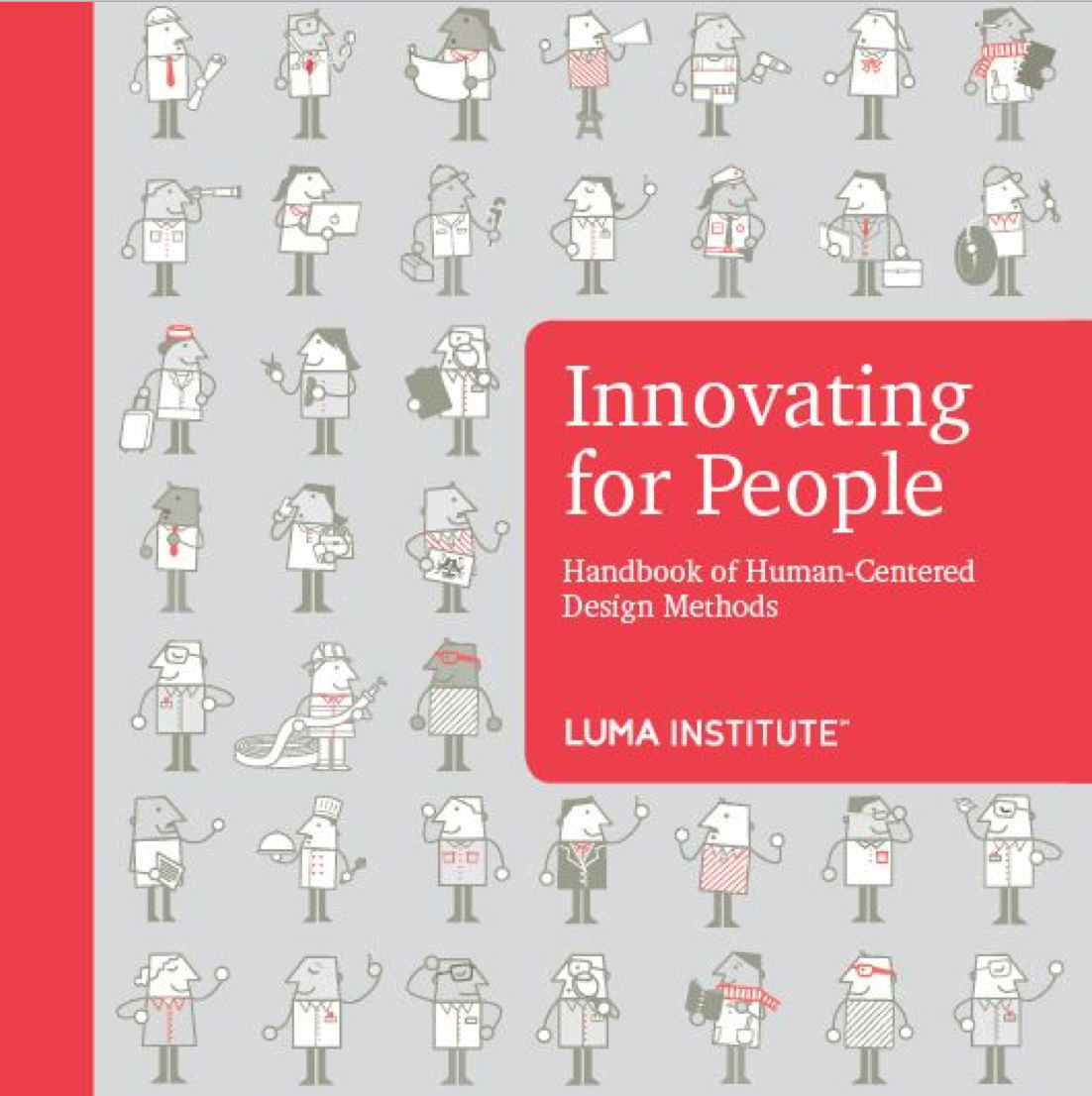 surface challenges and opportunities for the applied research agenda ... driven by community needs and values 

determine which challenges require collective action  … entails engagement with the norms, guidelines, and resources we believe are required in order to make progress

integrate and share what we learn … via the applied research agenda
break

950-1000
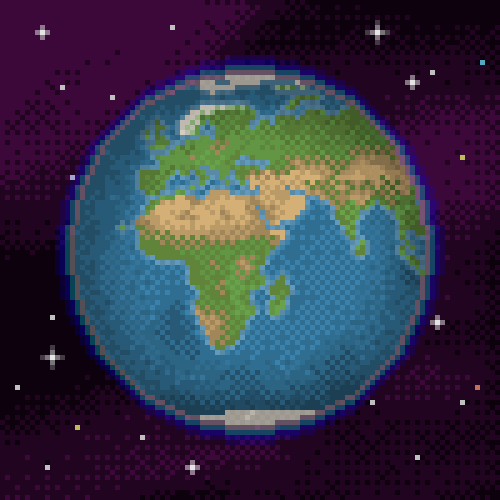 question 1

An applied research agenda identifies challenges that can be addressed with critical, ethically grounded use of data science and a range of other computational methods. 

Thinking big picture … 

What technical, social, and/or organizational challenges would you like to see the library community invest more effort in? 

What needs do these challenges address?
question 2

Of the challenges you discussed …

which are the most urgent? why?

what collective efforts are needed?
lunch

12:00 - 1:00
challenge heuristic

… a way of formally structuring a challenge
goals
formally structure your challenge 
data within structure informs subsequent activities															.
Build on challenge from prior activity 
 
challenge 
needs 
opportunities (if needs were met) 
activities (to make progress) 
deliverables
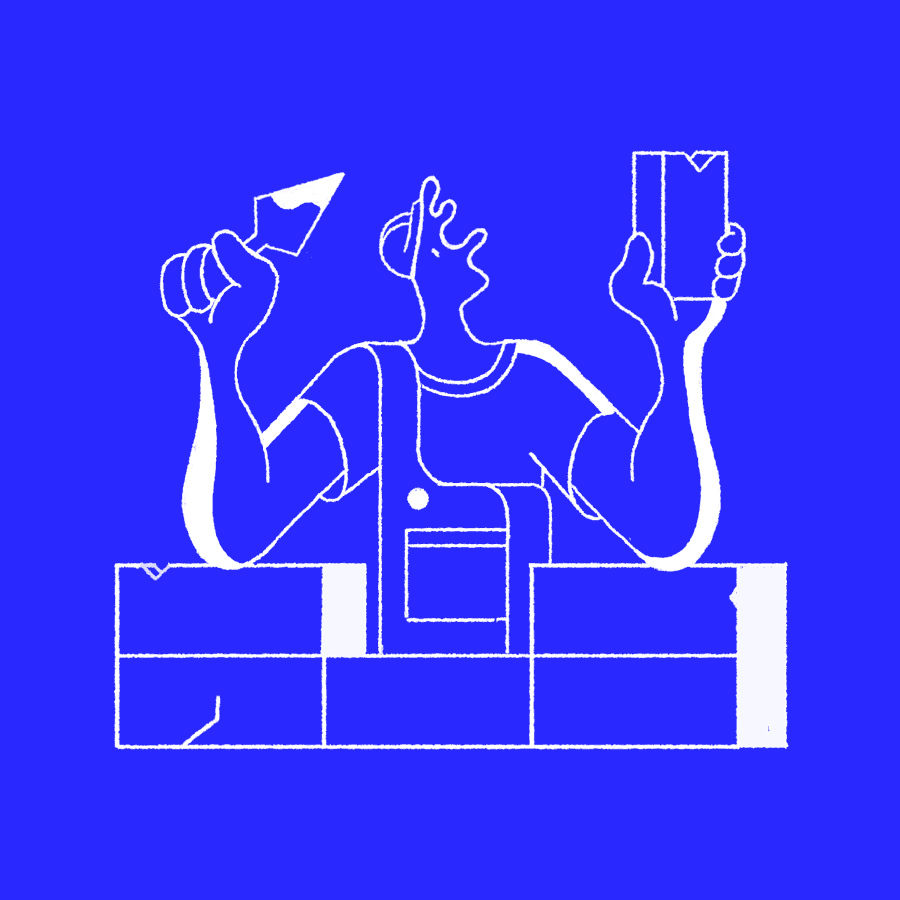 stakeholder mapping

… a way of diagramming the network of people who have a stake in a given system
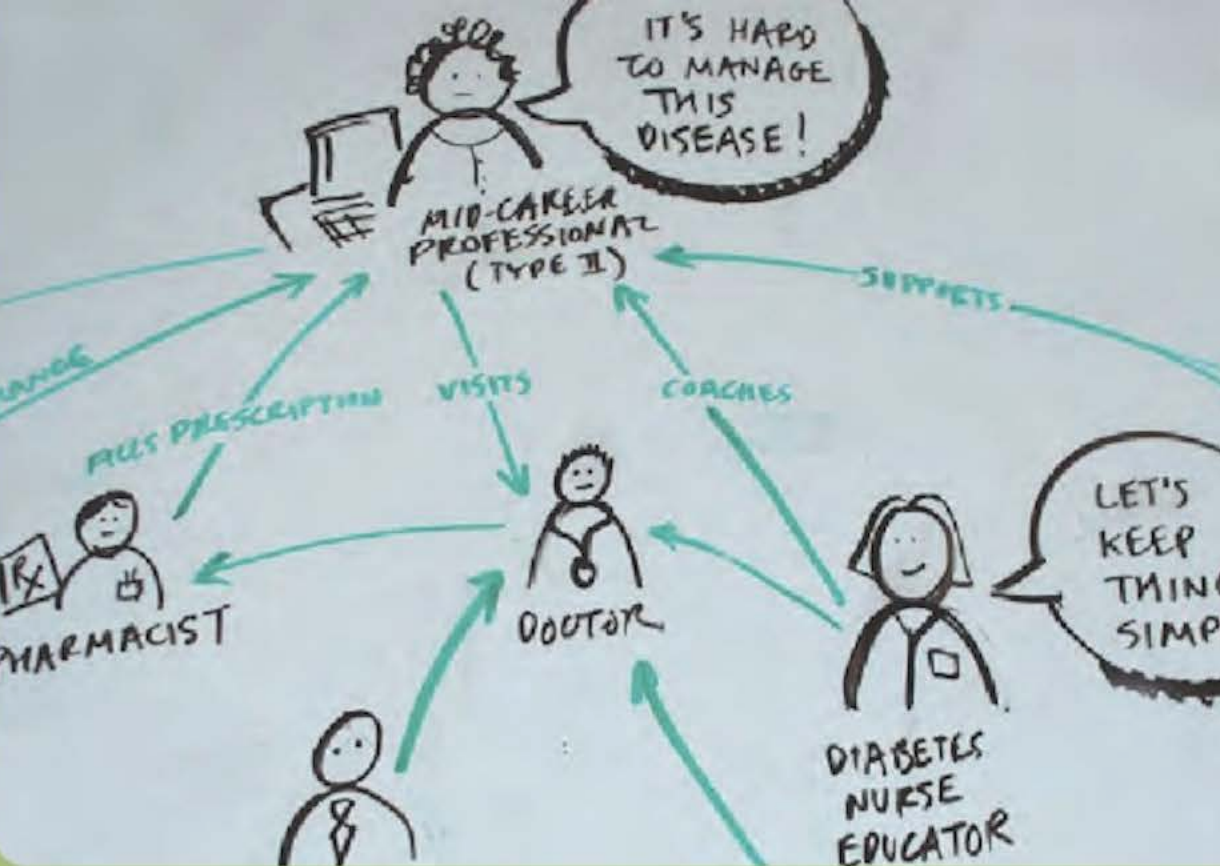 goals
focus on people above other factors
guide plans for future research
build a shared understanding of who is involved in a proposed challenge															.
Build on challenge from prior activity 
 
Host briefs group on challenge, prior discussion
Generate very broad list of stakeholders
Draw a symbol of a person for each stakeholder type
Write a speech bubble to summarize their mindset
Write a label describing their role or title
Draw lines with arrows connecting the stakeholders
Write a label on the line to describe relationships
Circle and label related groupings
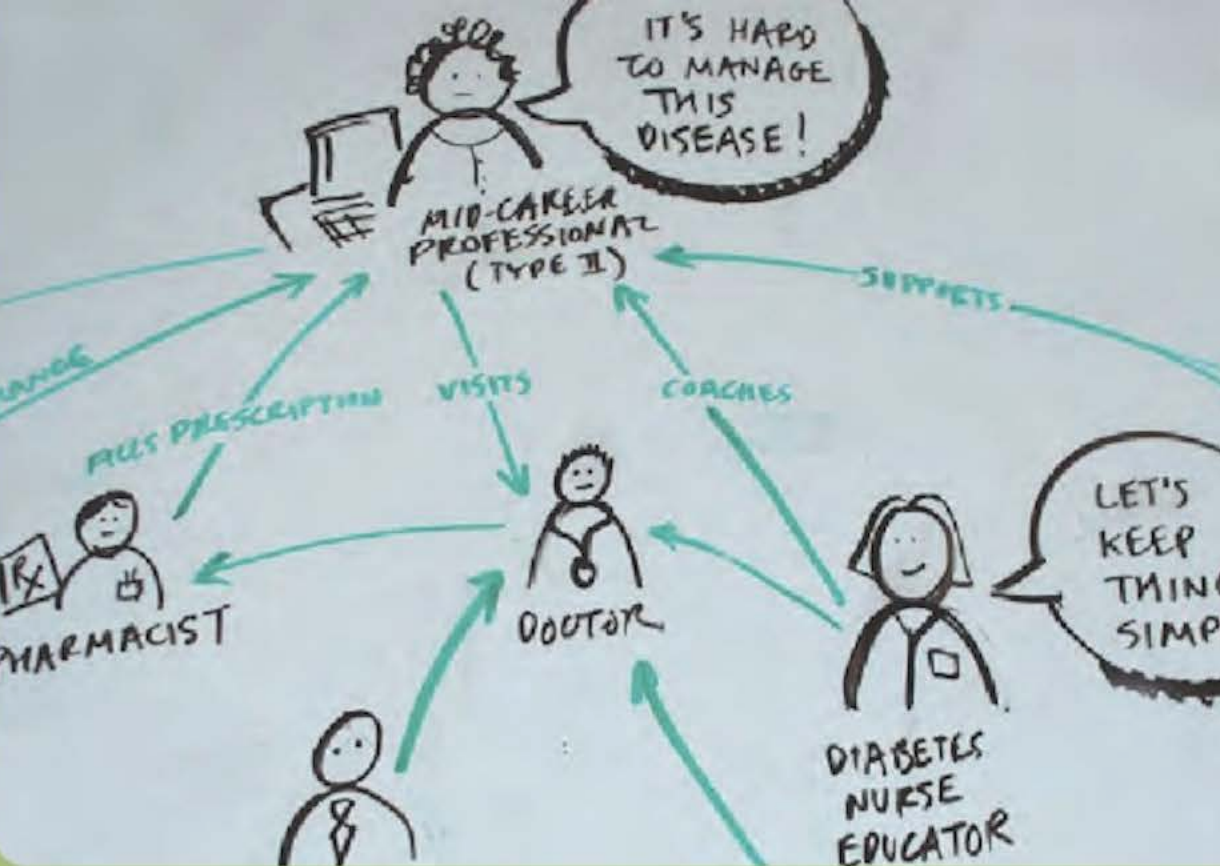 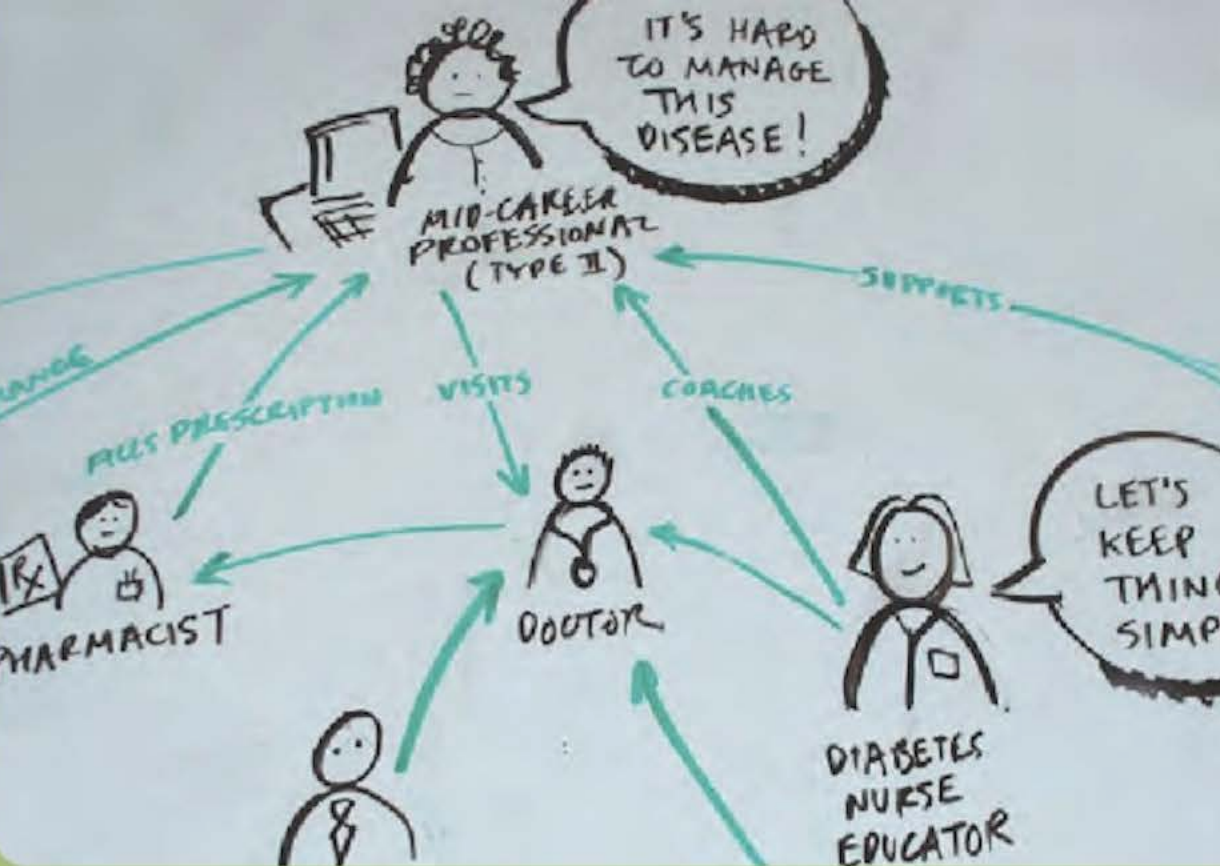 break

3:00 - 3:30
schematic diagramming

… an outline of the structure and essential components of a system
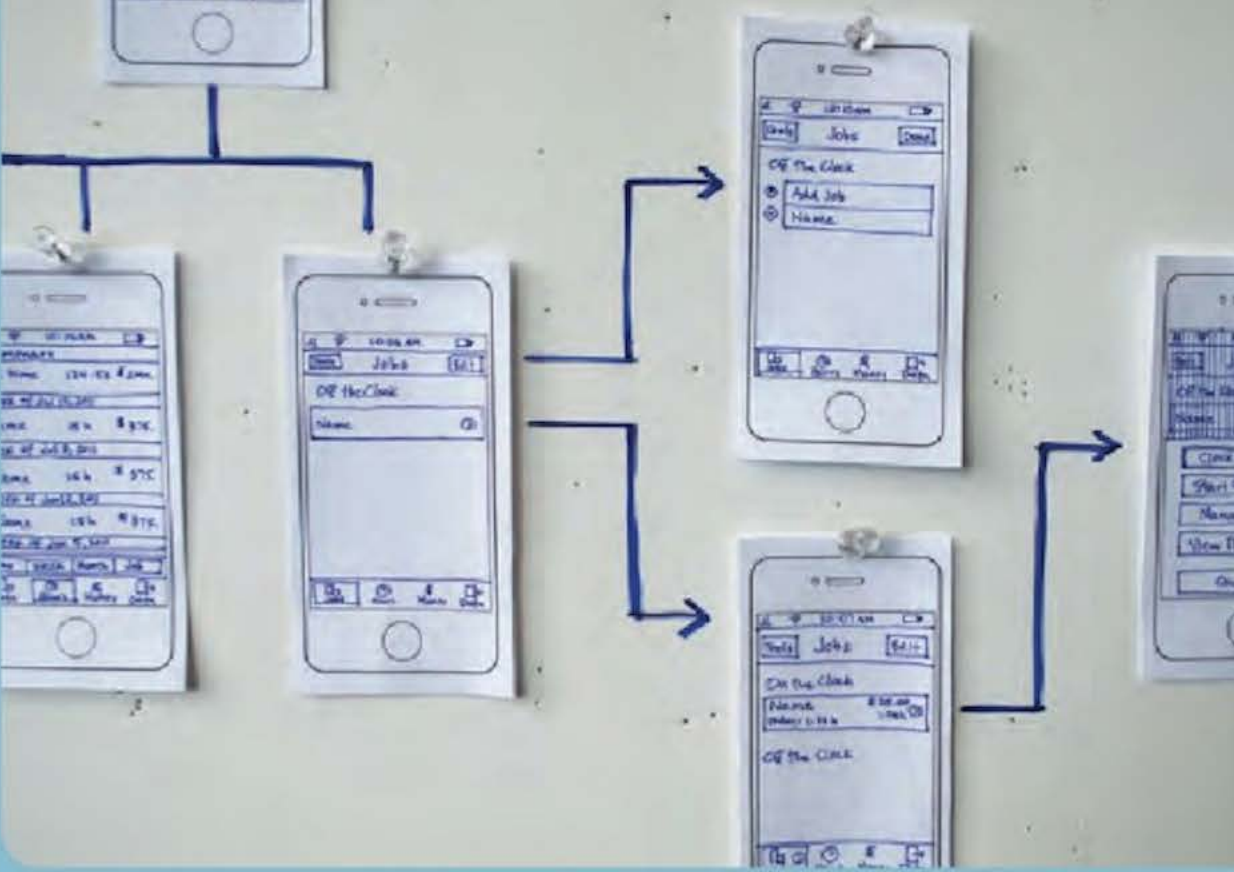 goals
visually structure a proposed solution 
build shared understanding 
inform subsequent design activities
begin working out functional details						.
think of the diagram as an x-ray of your solution. 

the diagram helps your team collaboratively define how a solution to your challenge could work as a functional system. 

although it may sound technical ... schematic diagramming can be used in nearly any project, from structuring screen layouts to sequencing steps in a service experience
Build on challenge from prior activity 
 
Host briefs group on challenge + prior discussion
Identify basic elements of proposed solution (keep it simple)
Draw each element simplistically
Compose relationships between elements across solution
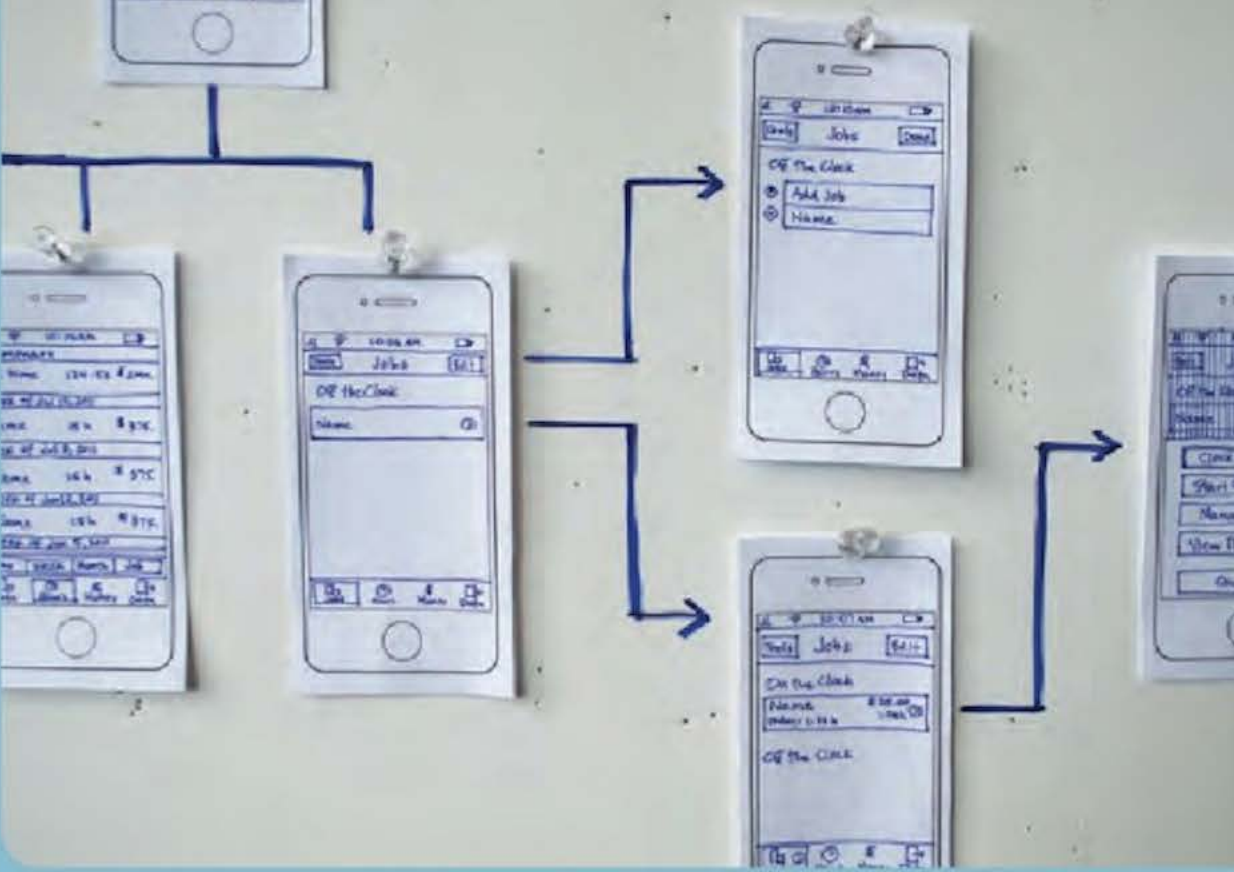 think of the diagram as an x-ray of your solution. 

the diagram helps your team collaboratively define how a solution to your challenge could work as a functional system. 

although it may sound technical ... schematic diagramming can be used in nearly any project, from structuring screen layouts to sequencing steps in a service experience
Build on challenge from prior activity 
 
Host briefs group on challenge + prior discussion
Identify basic elements of proposed solution (keep it simple)
Draw each element simplistically
Compose relationships between elements across solution
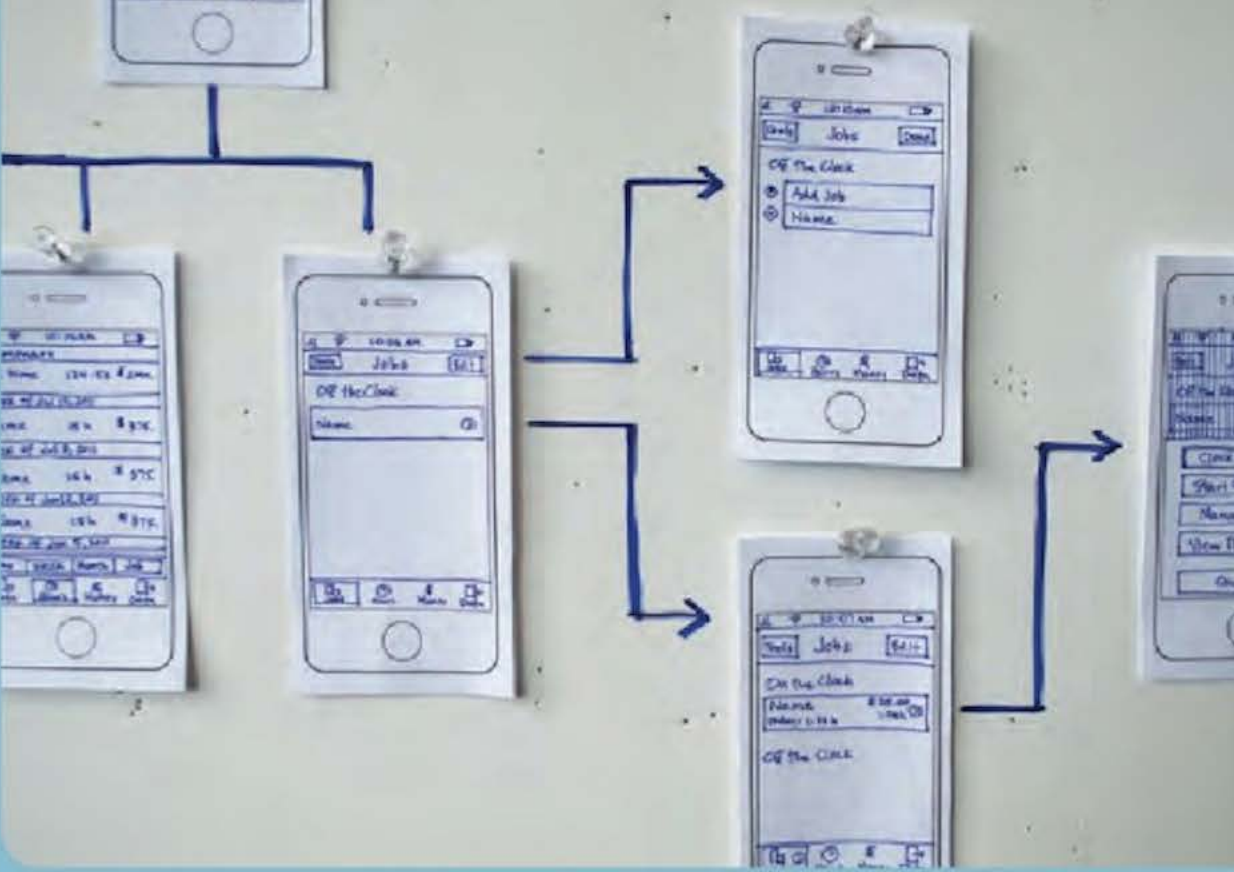 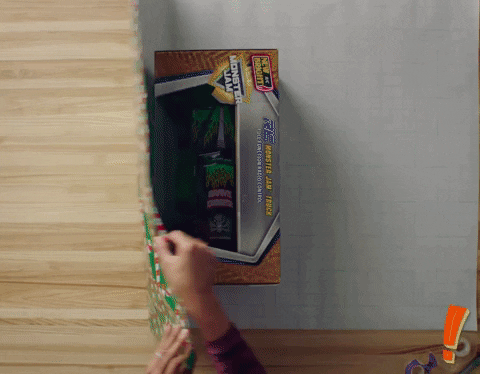 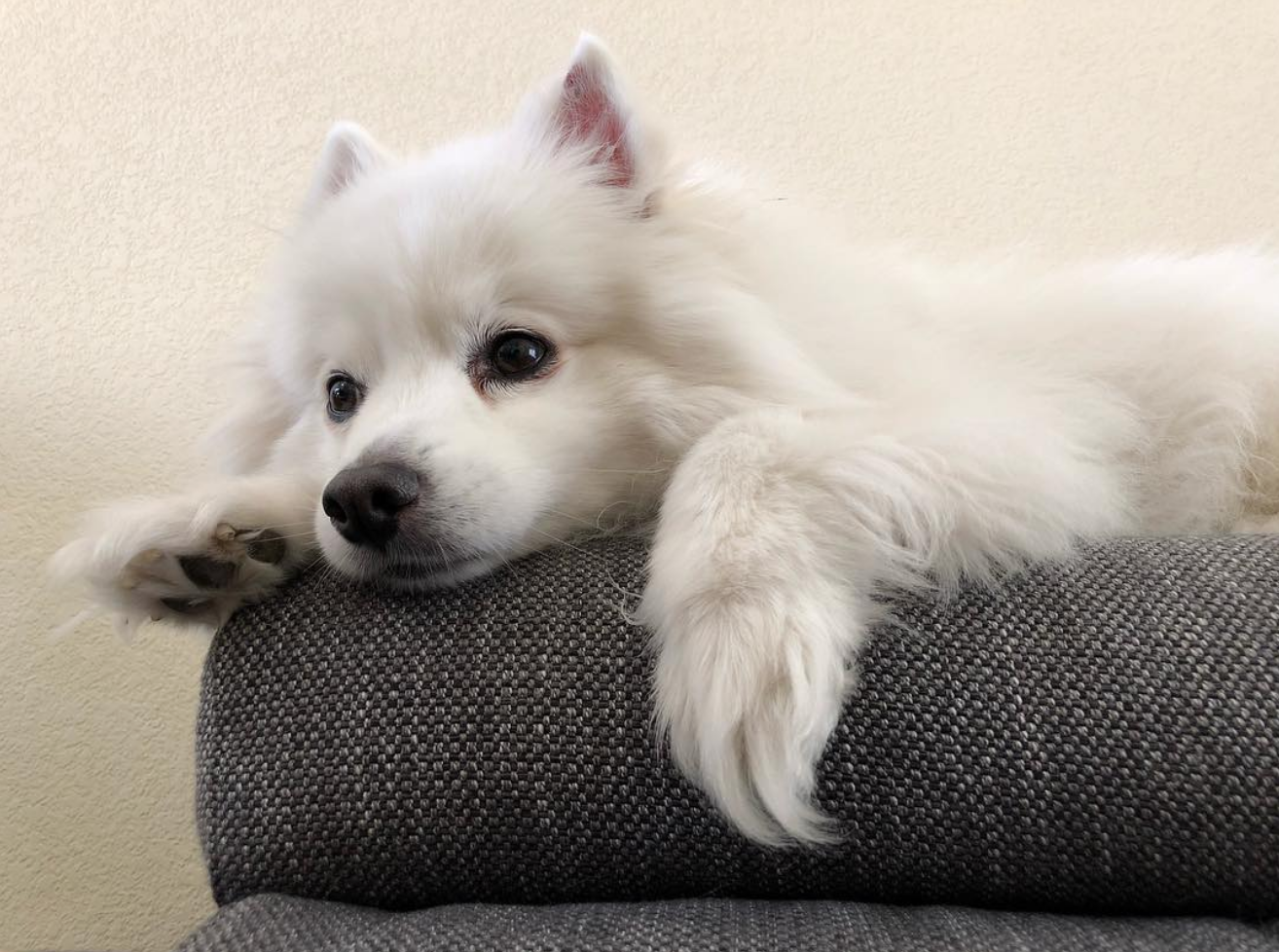 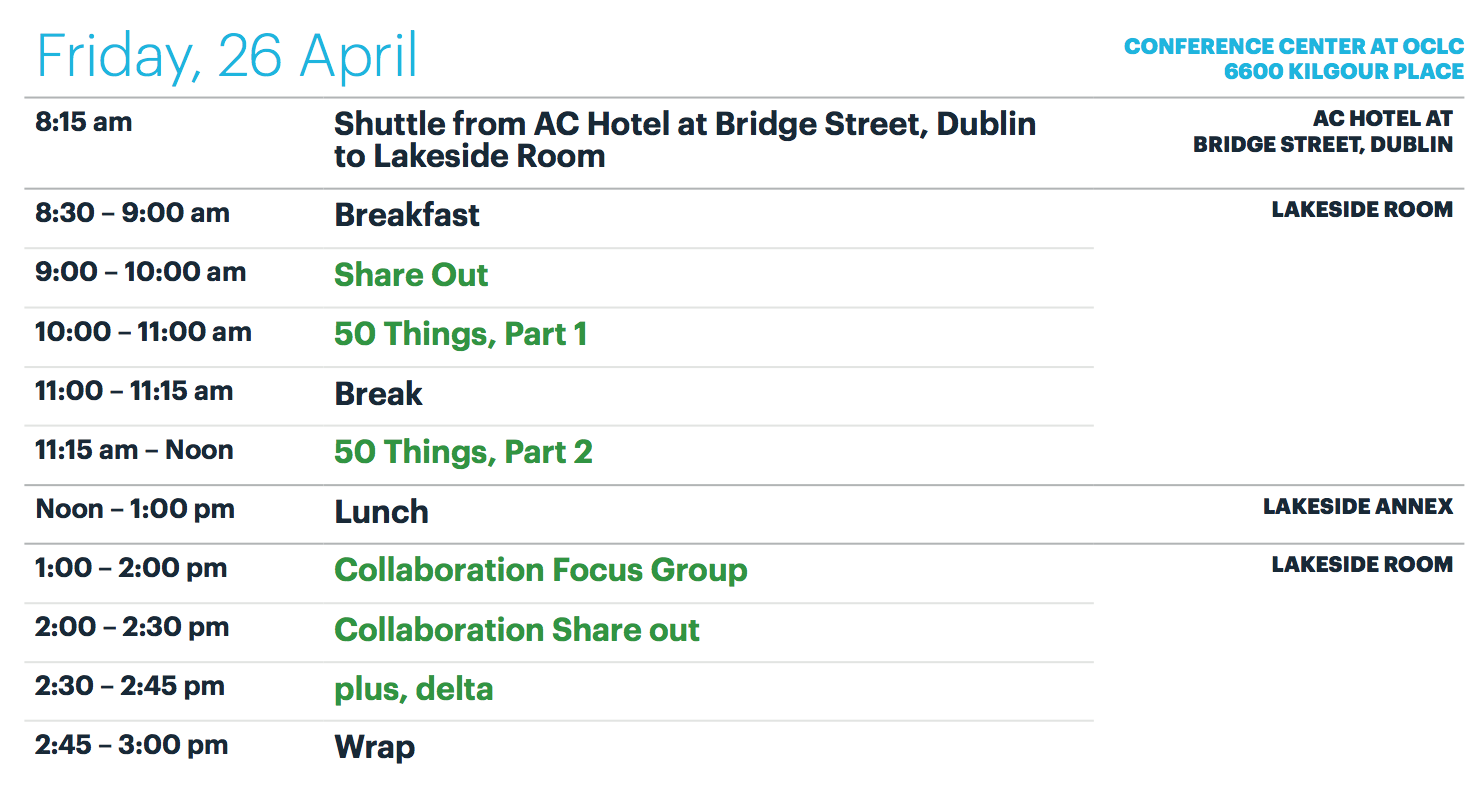 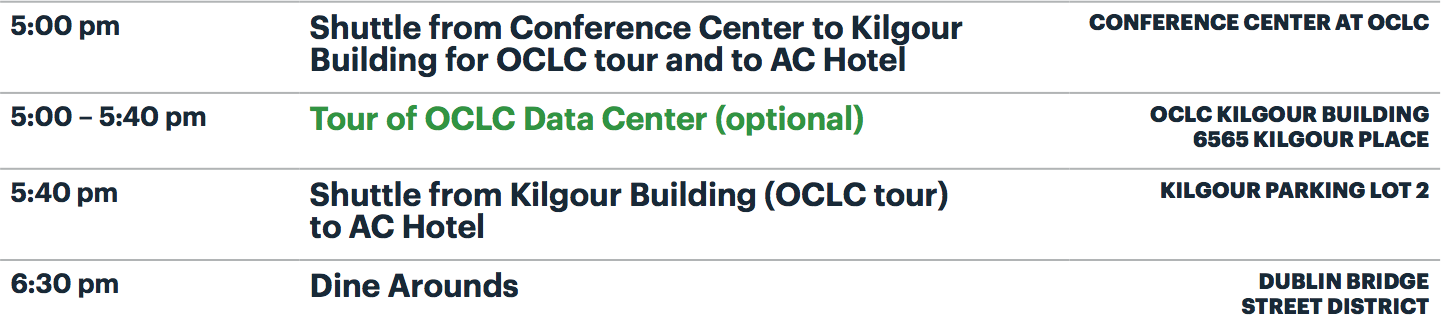 researchworks
shaping an applied research agenda
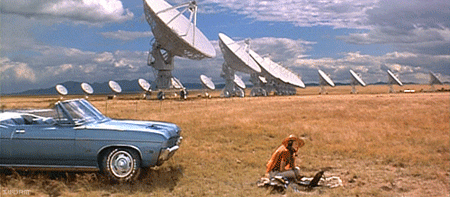 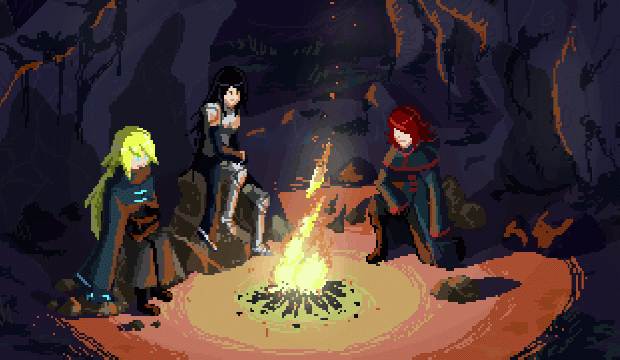 50! things
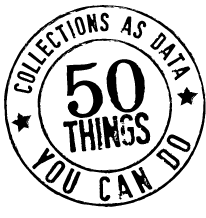 Over the course of our ... project, members of the project team often heard a question along the lines of: “We’ve read the Santa Barbara Statement, the Facets, the Personas. We’re subscribed to the google group. 

But where do we start? How do we move this work forward?
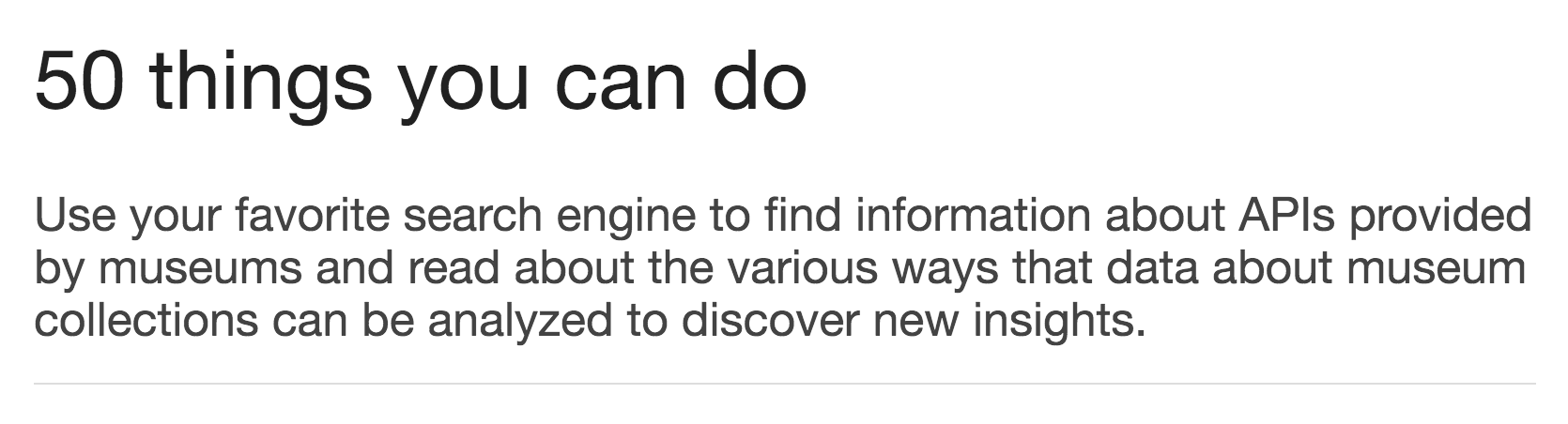 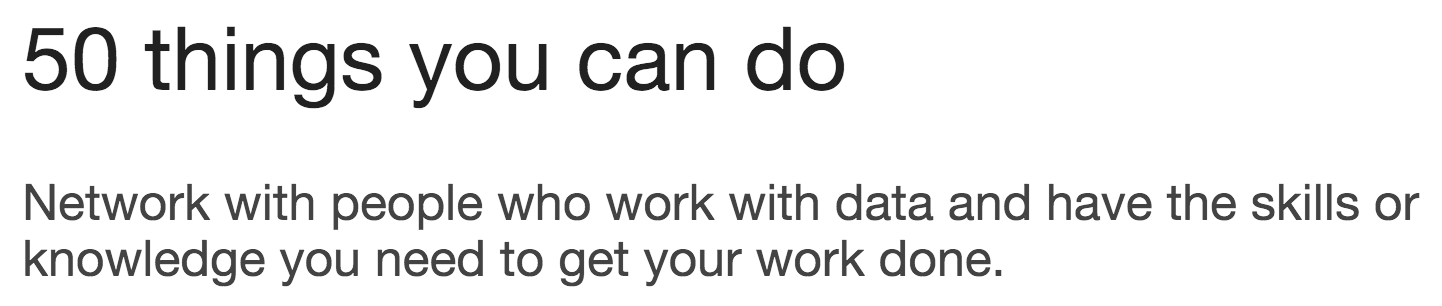 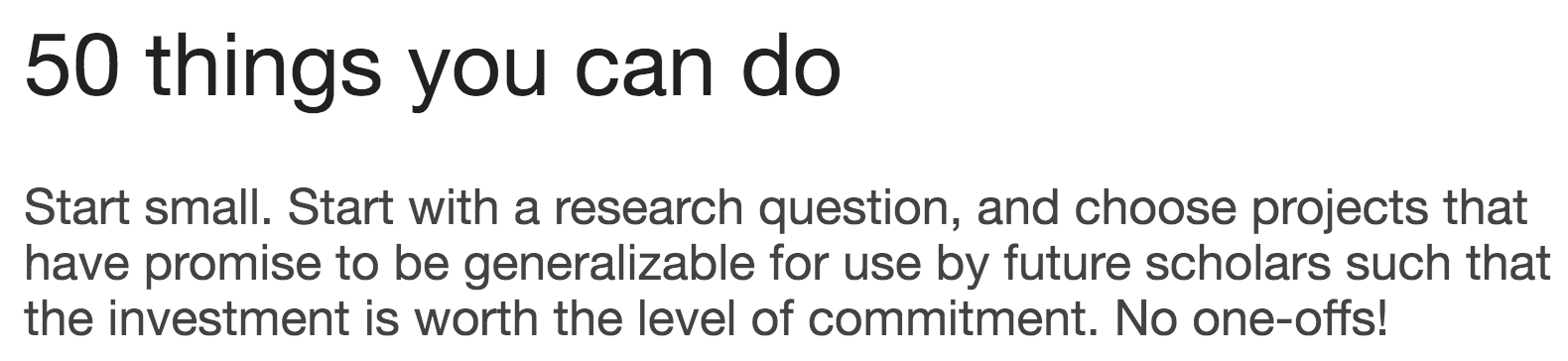 rapidly enumerate as many discrete “things that can be done” to move forward on the challenges we’ve discussed
 
write em’ on post-its

place on wall  
 															.
break

11:00 -11:15
50! things
Discuss and prioritize “things that can be done” 
 
rearrange post-its along axes on wall 
 															.
high
impact
difficulty
medium
low
medium
high
collaboration focus group
How do we now work together to make progress?

What organizations should be involved? 
What principles and norms should guide collaboration?
How do we ensure inclusivity?
What resources are required?
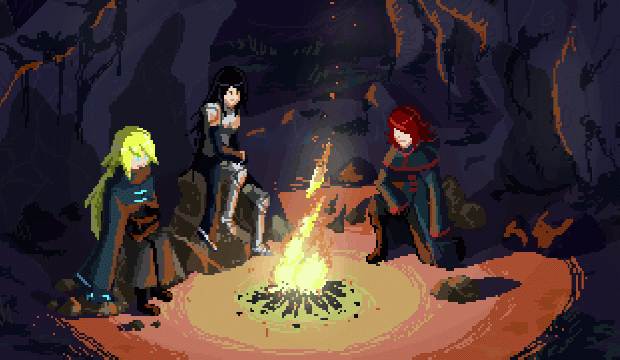 surface challenges and opportunities for the applied research agenda ... driven by community needs and values 

determine which challenges require collective action  … entails engagement with the norms, guidelines, and resources we believe are required in order to make progress

integrate and share what we learn … via the applied research agenda